МБОУ «СОШ № 35» г. БРАТСК
Алгоритм образовательного маршрута
Подготовила: ученица 9 класса «Б»
Чухарева Анастасия
Братск, 2019
Проблема выбора профессии – это некий ступор, в который попадает выпускник школы. У многих девятиклассников отсутствует представление о собственных способностях, не раскрыта область склонностей и интересов.  Даже зная свои профессиональные склонности трудно сориентироваться, потому что отсутствует возможность попробовать свои силы в той или иной профессии. А именно выбранная профессия будет определять в будущем   финансовое положение, социальный статус и круг общения  на всю жизнь в целом 
Построение траектории образовательного маршрута     позволяет увидеть  и раскрыть свой потенциал,  наметить примерную карьеру
Алгоритм
1.  Изучи свои  интересы и склонности Методика «Профиль», Г.В. Резапкиной
http://profchoice.ru/test/metodika-profil
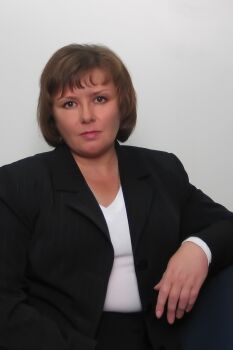 Узнай  возможные направления профессиональной деятельности:

1 – физика и математика;
2 – химия и биология; 
3 – радиотехника и электроника; 
4 – механика и конструирование; 
5 – география и геология; 
6 – литература и искусство; 
7 – история и политика; 
8 – педагогика и медицина; 
9 – предпринимательство и домоводство; 
10 – спорт и военное дело.
Алгоритм
2.  Изучи тип личности
     Методика Д. Голланда по определению типа личности
http://profchoice.ru/test/test-gollanda
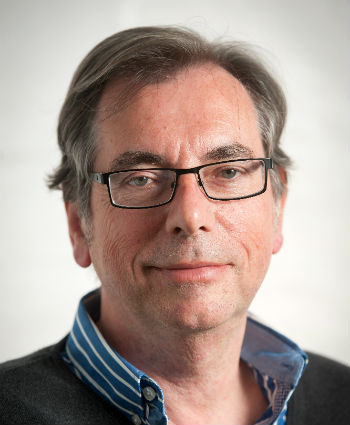 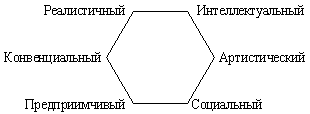 Алгоритм
3. Узнай какого типа профессии тебе подходят
  Методика Е. А. Климовой
« Дифференциольно-диагностический опросник »
http://profchoice.ru/test/metodika-klimova
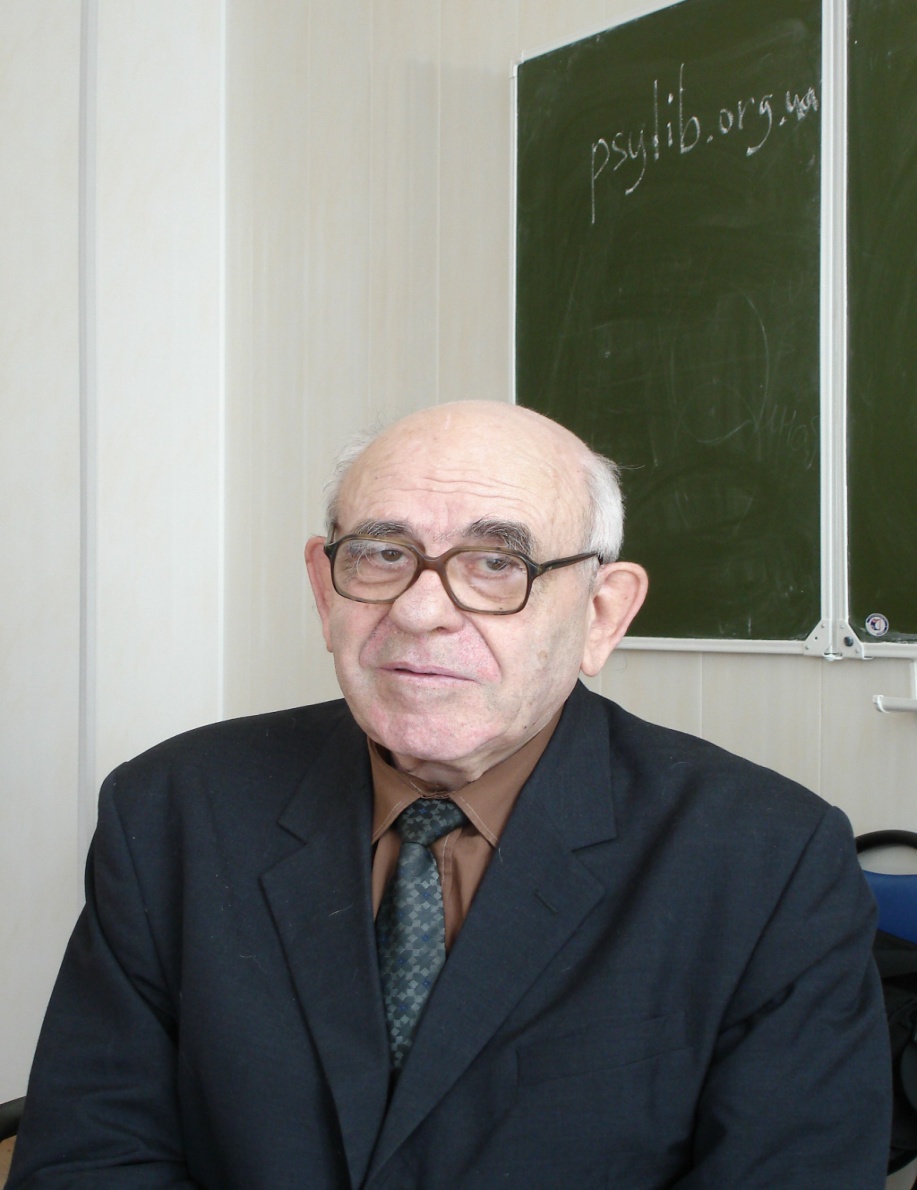 Методика предназначена для выявления склонности человека к определенным типам профессий. Представляет собой достаточно короткий опросник, по результатам, в соответствии с ключом, выявляется ориентация человека на 5 типов профессий:
человек - природа;
человек - техника;
человек - человек;
человек - знаковая техника, знаковый образ;
человек - художественный образ
Алгоритм
4.  Изучи свои личностные особенности
     Методика «Якоря карьеры» выявляет ценностные ориентации, социальные установки, интересы и социально обусловленные побуждения к деятельности, характерные для определённого человека. http://profchoice.ru/test/yakorya-karery
     Психо-геометрический тест экспресс диагностики особенностей личности. http://profchoice.ru/test/psixogeometricheskij-test-tipa-lichnosti
     Методика экспресс диагностики характерологических способностей Т.В. Матолина. http://profchoice.ru/test/ekspress-diagnostika-matolina
Алгоритм
5. Пройди матрицу профессионального выбора
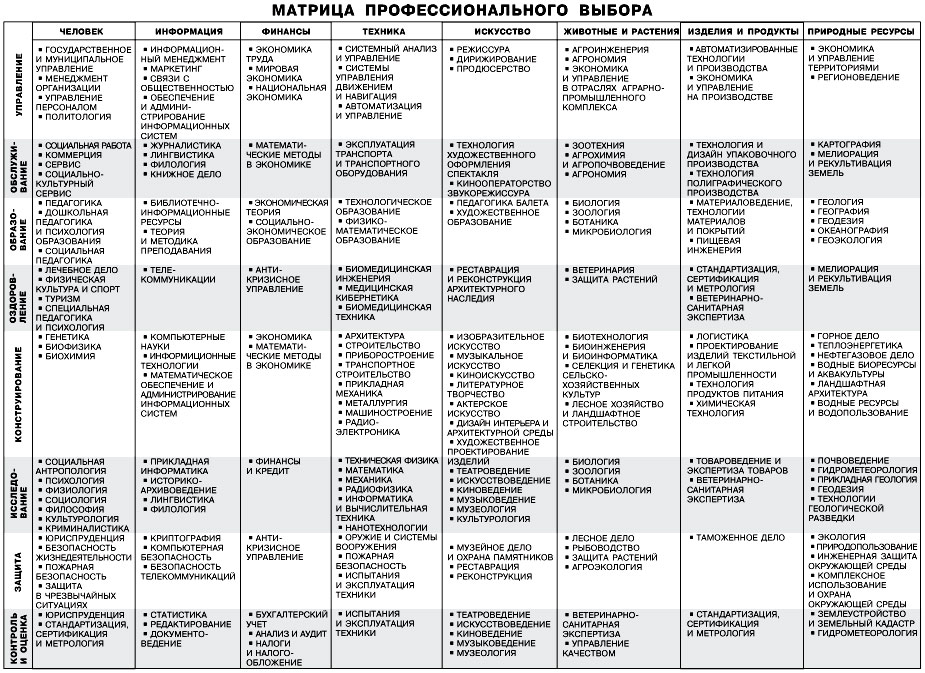 Выбери учебное заведение
Алгоритм
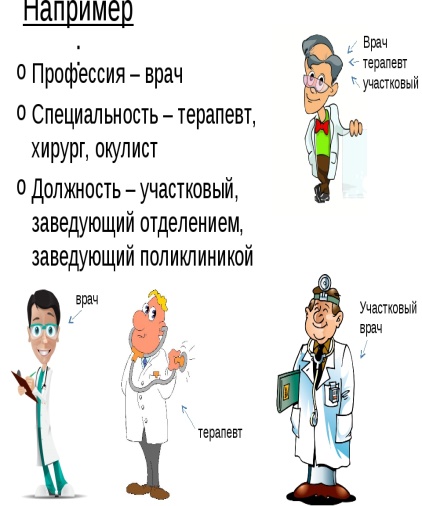 7. Изучи смежные профессии
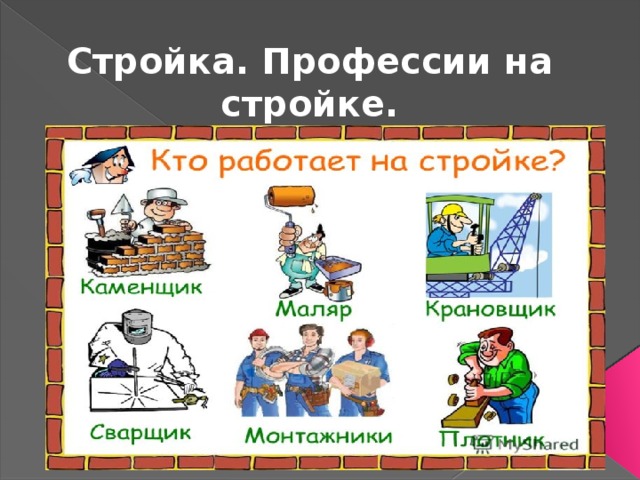 Если ты знаешь свой путь, то удачи и неудачи равно продвигают тебя вперед
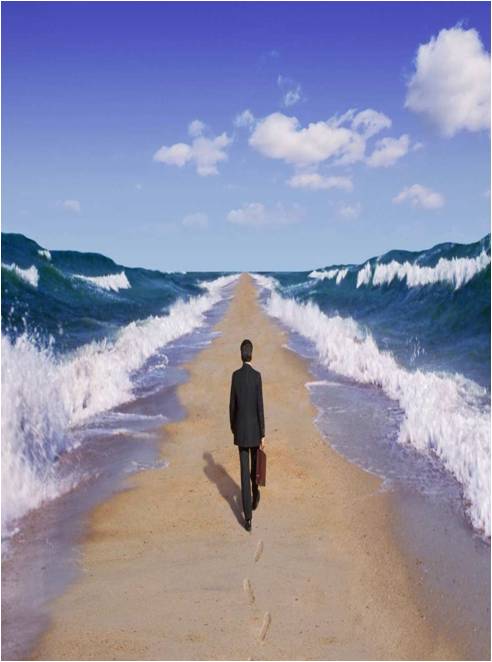